Химия  9   классПутешествие   в «мир металлов»
План
1).  Общая  характеристика  металлов.
2).  Что?  Где?  Когда? 
3).  Какой    из  металлов   самый...          
4). Знаете  ли  вы  металлы  ?     
5). Химические  свойства.
6). Биологическая    роль   металлов.
7).Знаете  ли  вы?
8).Влияние    металлов  на  цвет     растений.
 9).Вредное  влияние  металлов  и  их  соединений  на  организм  человека.
 10). Тестирование.
11).Задания
Общая  характеристика  металлов
•1).Как  расположены  металлы   в  периодической    системе   Д.И. Менделеева? 
 •Сколько  электронов  находится  на  наружном    энергетическом   уровне   у  атомов  металлов? 
•Самый  распространенный  металл    в  земной  коре? 
•Какие  свойства   проявляют  металлы  в  большинстве    случаев  в  химических  реакциях:  окислительные  или  восстановительные ? 
•Какие    физические   свойства   характерны   всем  металлам?
•Какими   физическими   свойствами   отличаются    металлы    друг  от  друга?
Что?  Где?  Когда?
1.Как  называется  “царь ”металлов? 
2. Почему  некоторые    периоды  истории  называют   бронзовым  веком,  железным  веком?
3.Самый   тугоплавкий  металл? 
4.Какой  металл  по  агрегатному  состоянию    жидкий ? 
5.Какой  металл   обладает  наибольшей электрической    проводимостью   ?
Какой из  металлов самый...
1).Используемый   в  мире:  золото, серебро,  железо?  
2).Твердый : хром,  медь,  марганец?
3). Легкоплавкий : ртуть, литий,  платина? 
4).Блестящий:  золото,  серебро,  медь?  
5).Тяжелый   : рубидий,  осмий, цезий?
Знаете ли  вы   металлы  ?
1.Какие  металлы  называют  черными,    какие -  цветными?
2.Какие   металлы   называют    микроэлемен -  тами?
3. Какой   металл  придает    нашей   крови  красный  цвет? 
4. Какой  металл  входит  в  состав  костной  ткани? 
5. Какие  металлы  называют  тяжелыми  и  легкими?
Химические  свойства
I. Допишите  уравнения  реакций,  расставьте  коэффициенты:
1).Na +  HOH  →  … +…
 2).Fe  +  Cu SO4  → … + …
3).Zn  +  HCl  → … + …
 4).Mg  +    O2   →  …
 5).Ca  +  S →  …
6). Al  +  Cl2  → …
II. Напишите  уравнения  реакций,   при  помощи   которых  можно    осуществить   следующие     превращения:
Al →  Al2 O3  → AlCl3  → Al (OH)3  →  Al2O3 →  
 →   Al2 (SO4 )3
Правильные  ответы
1).2Na +  2HOH  →2 NaOH   +H2
 2).Fe  +  Cu SO4  →FeSO4 +Cu
3).Zn  +  2HCl  →Zn Cl2  +H2
 4).2Mg  +    O2   →2Mg O
 5).Ca  +  S →CaS
6). 2Al  + 3 Cl2  →2AlCl3
Правильные  ответы
1)4Al  +  3O2   →  2Al2O3
2)   Al2O3  +6HCl   →    2AlCl3  +3H2O 
3) AlCl3 +  3NaOH  →Al(OH)3  +3NaCl
4) 2Al(OH)3    →   Al2 O3  + 3H2O
5) Al2 O3 +3H2 SO4    → Al2 (SO4 )3 + +3H2O
Биологическая    роль  металлов
1). Биологическая    роль   золота
2). Медь   -   в  человеческом    организме
3). Биологическая  роль   натрия    и   калия  
4). Кальций   необходим  для   процессов      
     кроветворения,  обмена   веществ
5). Железо   -   основной    компонент      
     гемоглобина
6).Алюминий  и   цинк -  в  клетках  живых  организмов
Знаете ли  вы?
Содержание   металлов    в   картофеле
Влияние  металлов  на    окраску                                 растений
Вредное  влияние  металлов  и  их  соединений  на  организм  человека
1).Свинец   накапливается   в  костной  ткани  ,  печени ,  почках 
2). Марганец   поражает     центральную    нервную   систему , почки  , органы   кровообращения   и  легкие 
3). Хром  действует  на  слизистые  оболочки
4). Ртуть  поражает  ЦНС,   кору  головного   мозга
5). Медь  накапливается   в  печени
6). Никель    поражает   легкие , кожу
Тестовые   задания
1). Металлические   свойства   в  ряду  элементов Be, Mg, Ca, Sr, Ba   :
а). не  изменяются, б). ослабевают,  в).усиливаются,  г).    изменяются   периодически    
2). Сталь  -  это  сплав:
а). марганца  с  хлором  , б). никеля  с  кремнием , 
в). фосфора  с   серой , г). железа  с    углеродом
3). Реагирует    с водой    при   комнатной     температуре :
а).  железо,  б).  цинк,  в).  медь,  г). кальций
Тестовые   задания
4). Широко   используется  в   электротехнике:
а). железо,  б).  медь,  в).  литий,  г). кальций
 5). Не  реагирует  с  водой  даже   при   нагревании:
а).  магний,  б).  цинк,  в). железо,  г). медь
6). Металлические   свойства  в   ряду   элементов            Si,  Al, Mg,  Na: 
а). не   изменяются, б). ослабевают, в).усиливаются, 
 г).изменяются  периодически .
7). Бронза  -это   сплав:  
а). цинка  с   оловом,   б).  алюминия  с   марганцем  ,  в).железа с   фосфором,    г). меди  с  оловом
Правильные  ответы
1).в,  2).г   3).г   4).б    5). г,   6).в , 7).г
Задания
•Какой   объем (н.у.)  оксида  углерода  (IV) выделится   при   взаимодействии   соляной  кислоты   с  50  г   минерала  сидерита,  содержащего   80 % FeCO3  ? 
•    Fe  →  FeSO4   →  Fe(OH)2   → 
 →  Fe (OH)3 →   FeCl3
Правильный    ответ
Fe CO3  +2HCl  →  FeCl2   +H2 O  +  CO2
m (чис.)  Fe CO3  =  50  •0,8  =40  г
n (Fe CO3 ) = n/  M=  40/  116 = 0,345  моль
n (CO2 )  = n (Fe CO3  ) = 0,345  моль
V (CO2 ) =  n•Vm  =0,345  • 22,4 = 7,7 л
                               Ответ: V (CO2)  =  7,7  л
Правильные   ответы
•Fe →FeSO4 →Fe(OH)2 →Fe (OH)3 →FeCl3       
 1). Fe  +H2SO4 →  FeSO4  + H2↑
2). FeSO4 + 2NaOH → Fe(OH)2  ↓  +Na2SO4 
3).  2Fe(OH)2  +O +HOH  → 2 Fe (OH)3
4). Fe (OH)3 + 3 HCl   → FeCl3  + 3H2O
Домашнее  задание
• Подобрать  интересные  материалы  о  металлах
• Задача . К  раствору,   содержащему 32  г  сульфата  меди  (II), прибавили     28 г железных   стружек.  Какая  масса   меди  выделится  при  этом?
•Fe → Fe(OH)3 →Fe2 O3   →    Fe
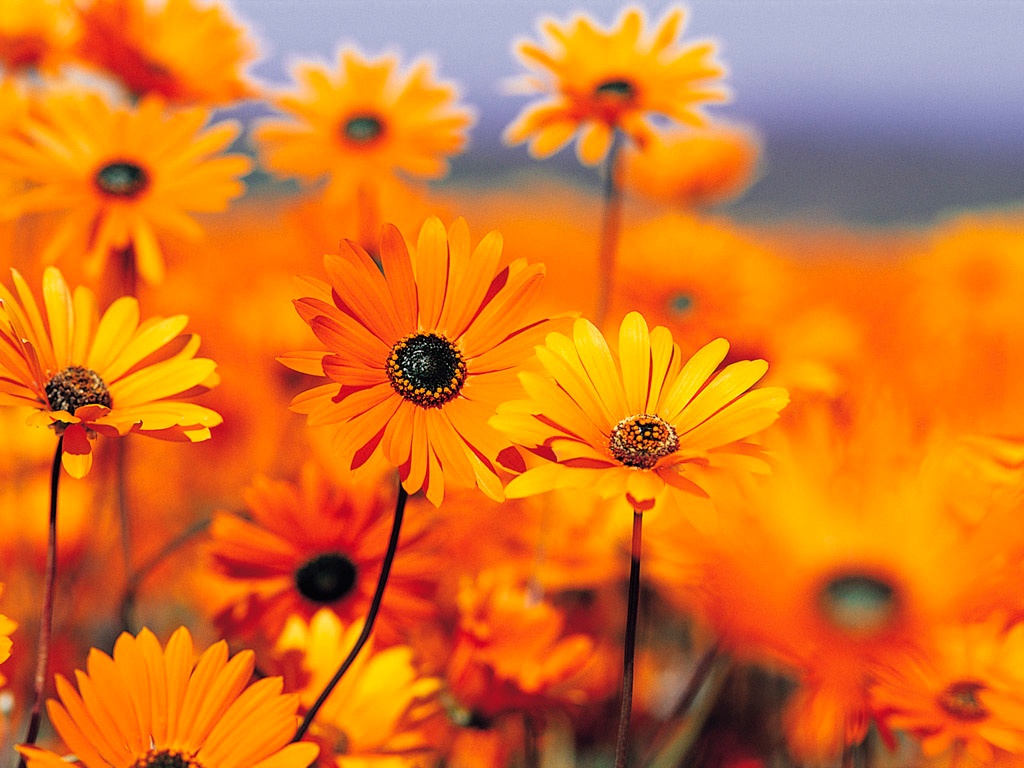 Удачи  вам!